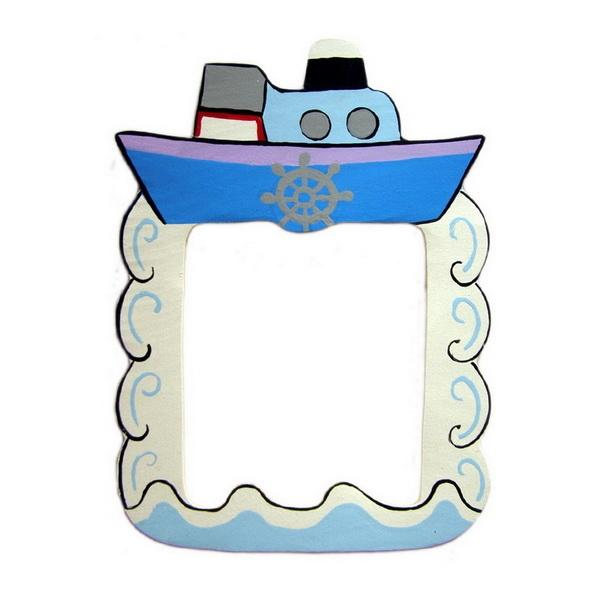 Морячок
Кораблик
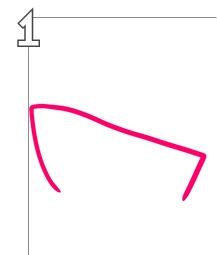 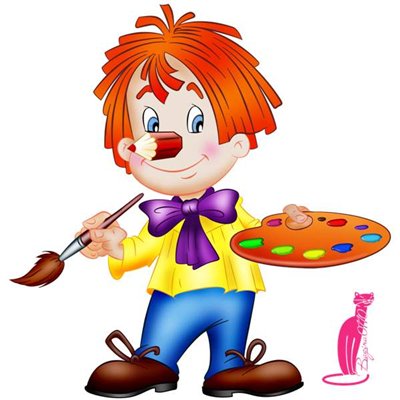 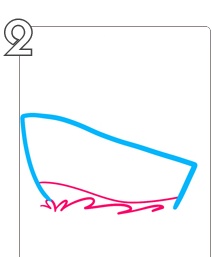 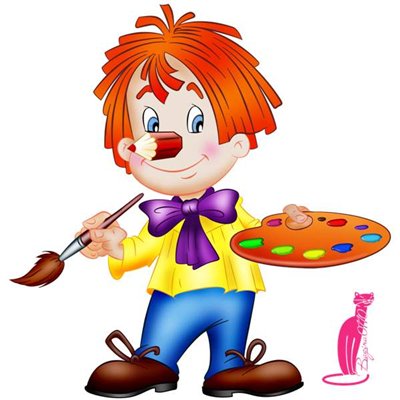 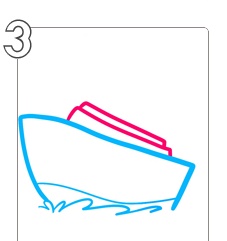 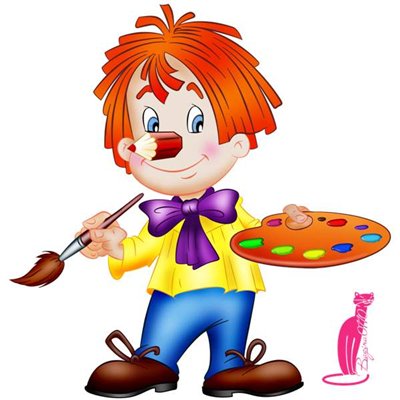 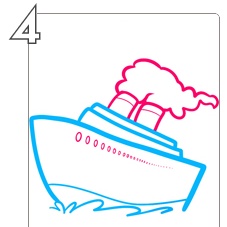 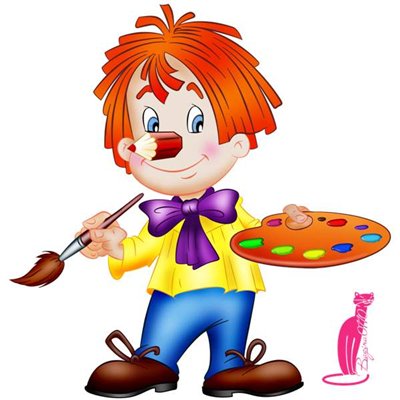 5
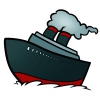 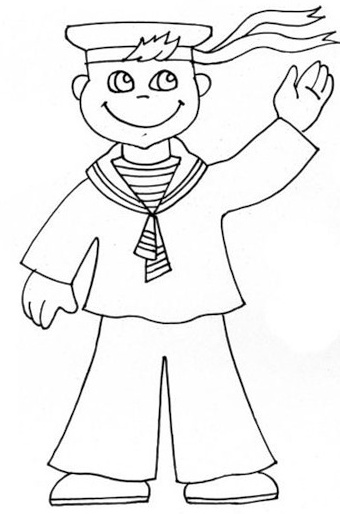 6
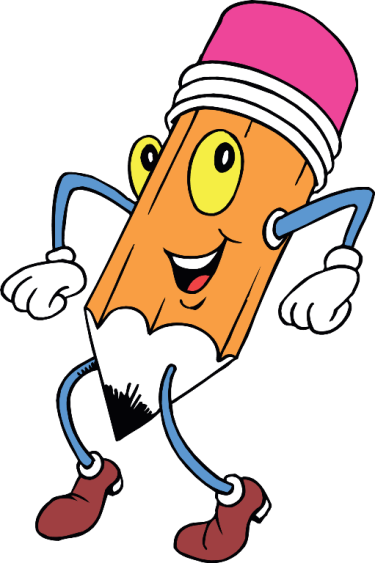 7
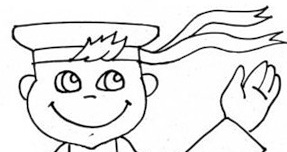 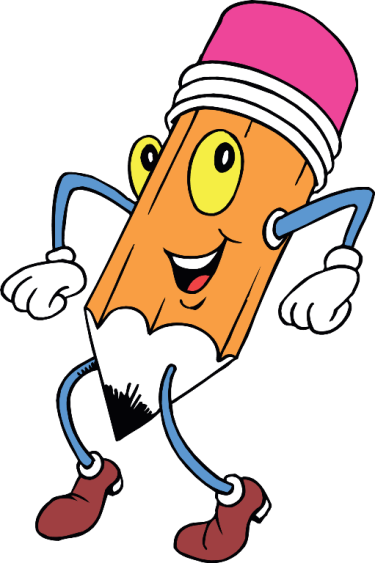 8
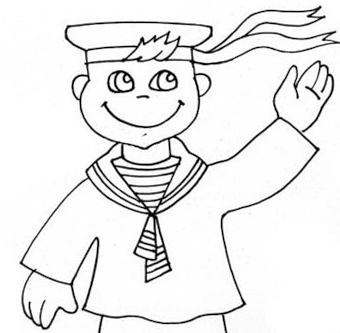 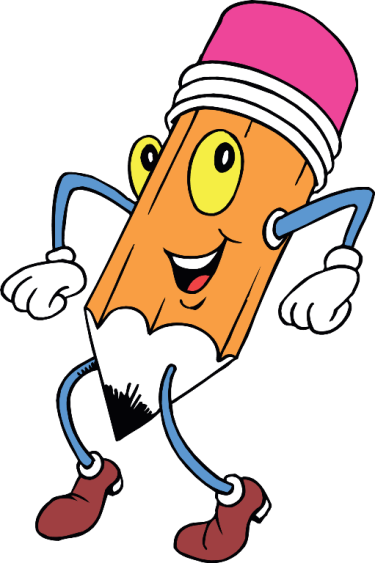 9
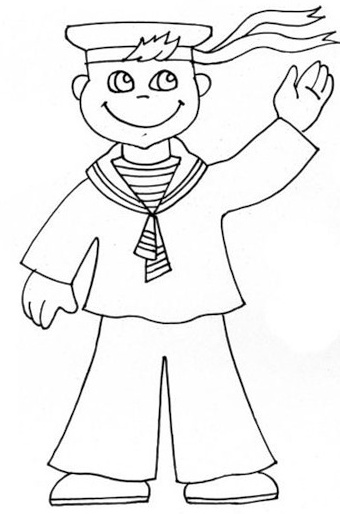 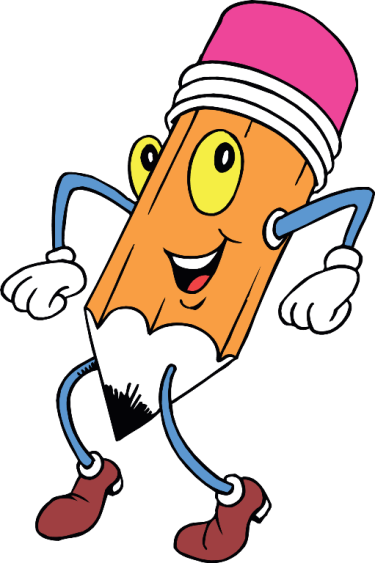 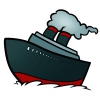 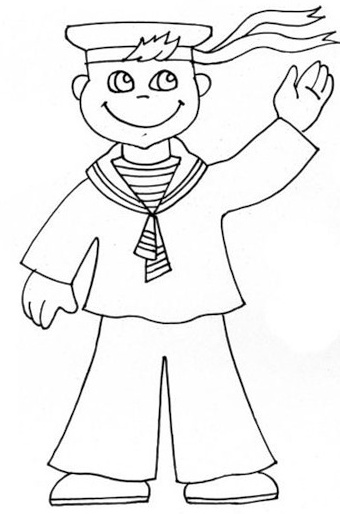 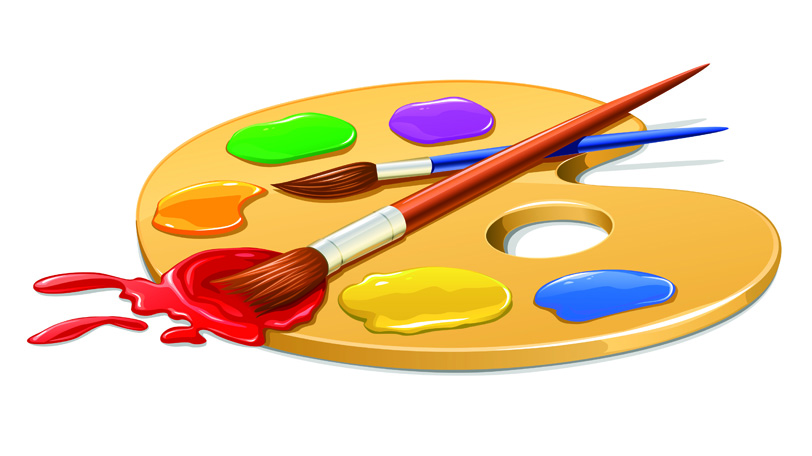